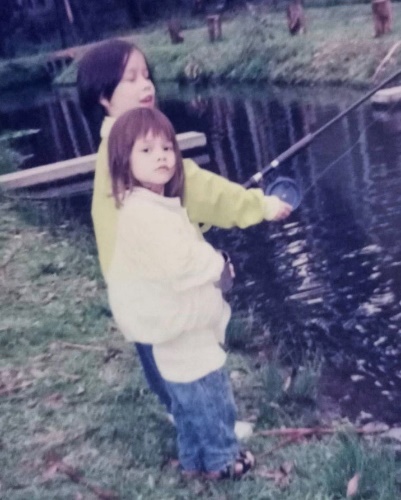 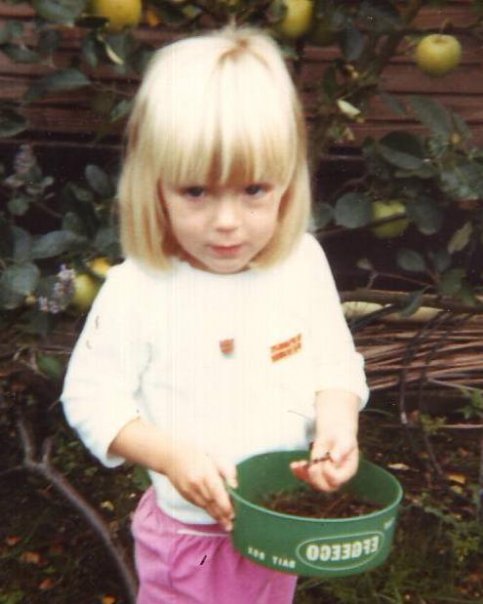 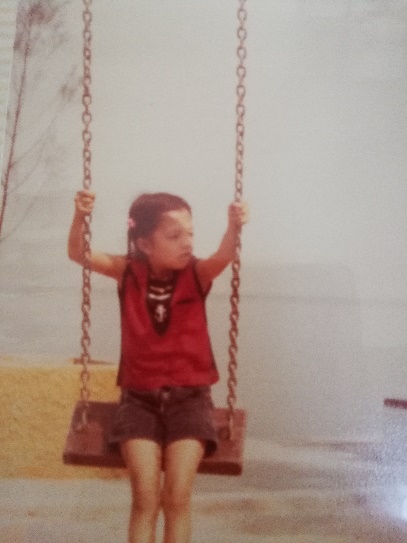 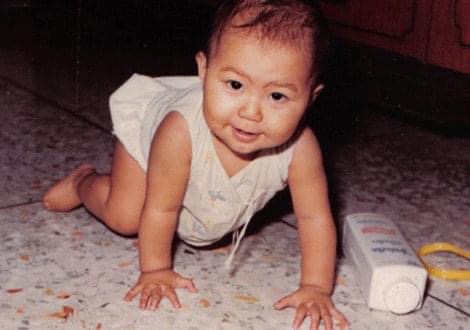 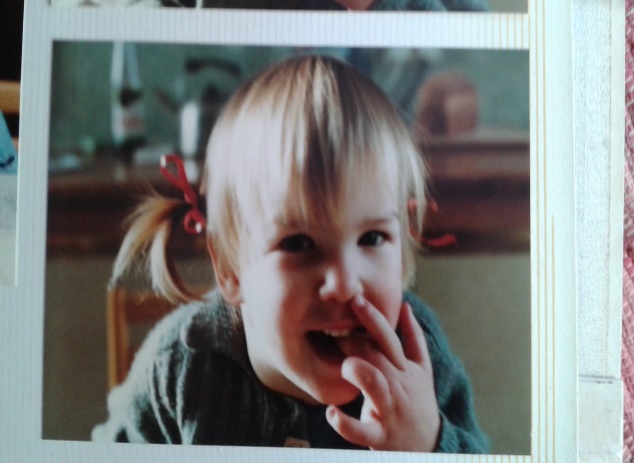 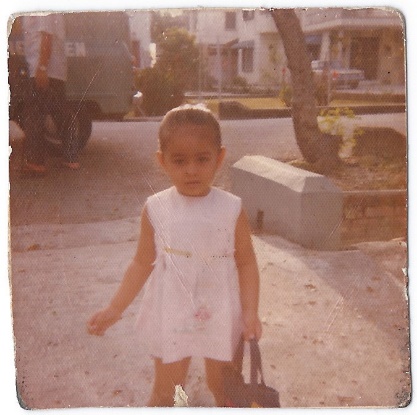 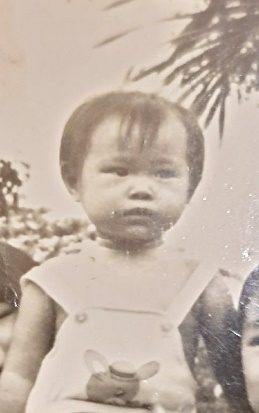 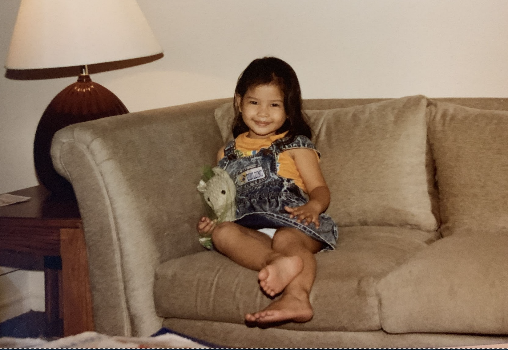 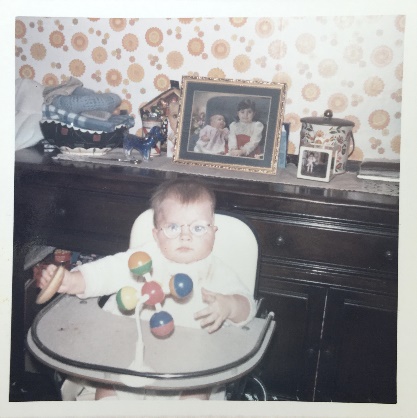 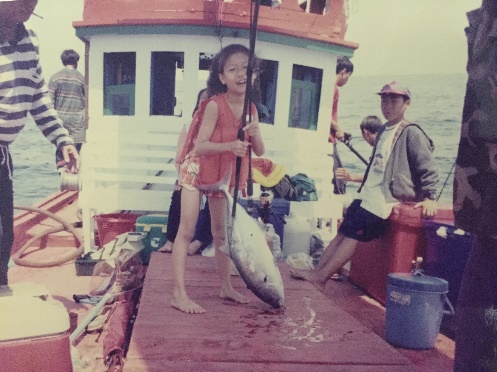 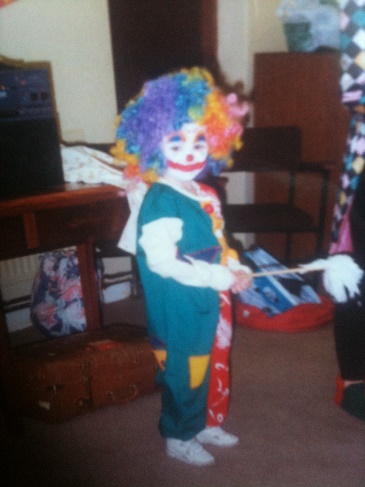 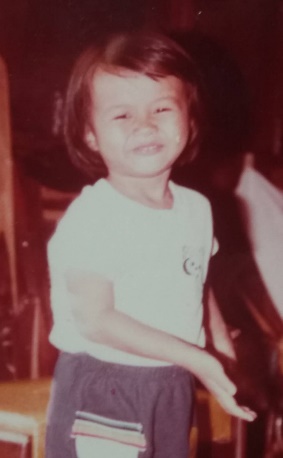 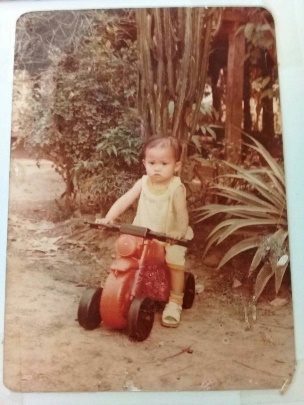 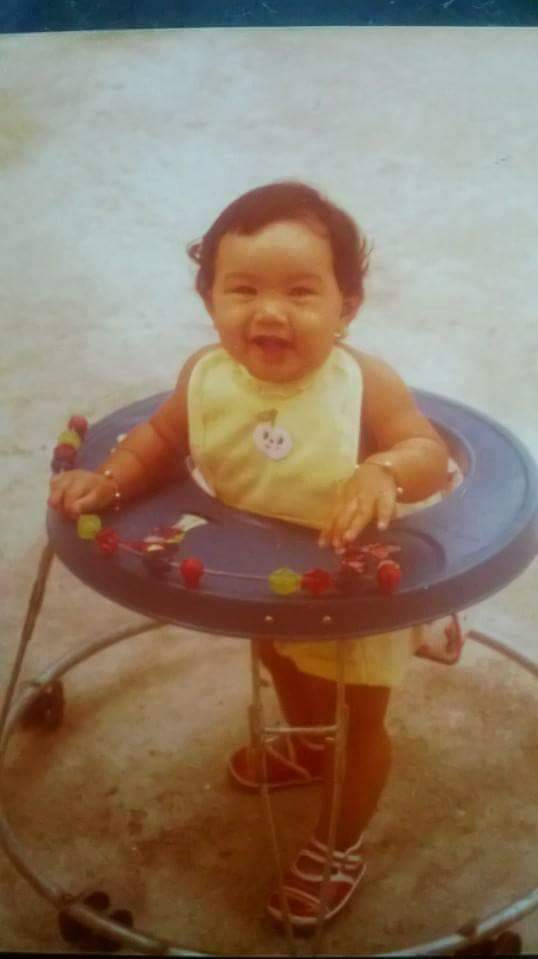 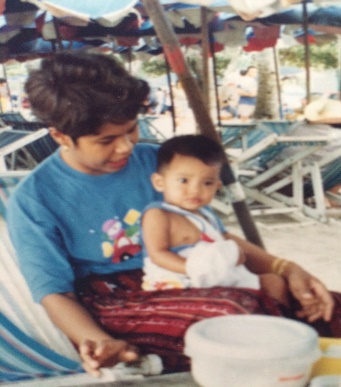 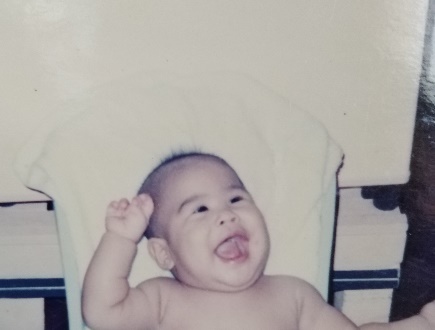 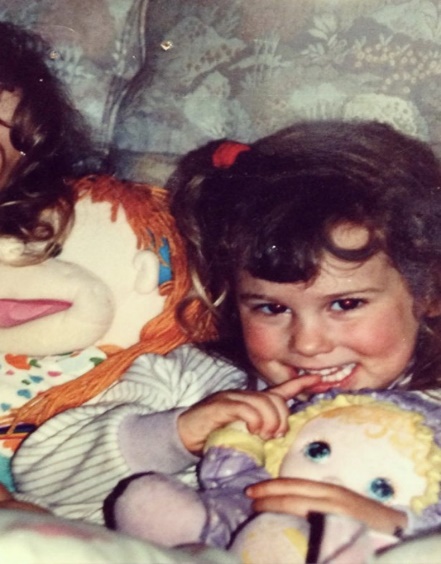 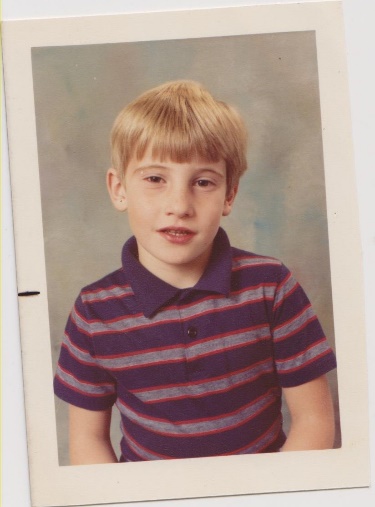 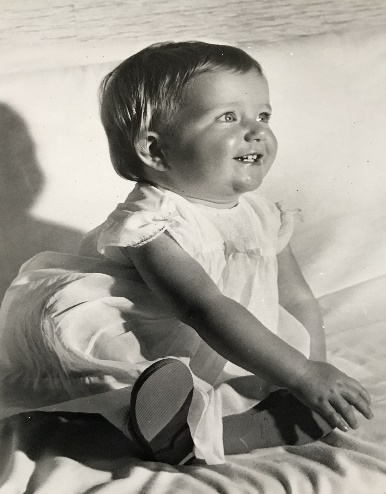 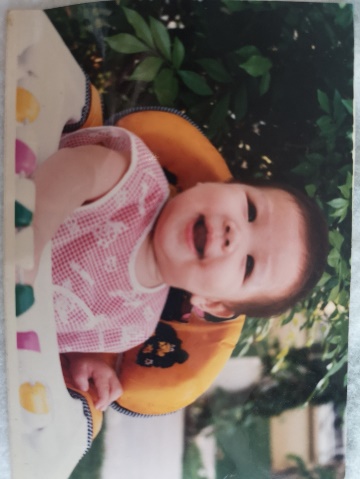 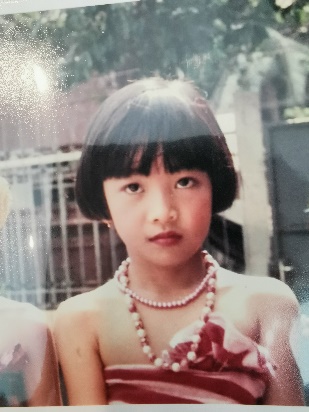 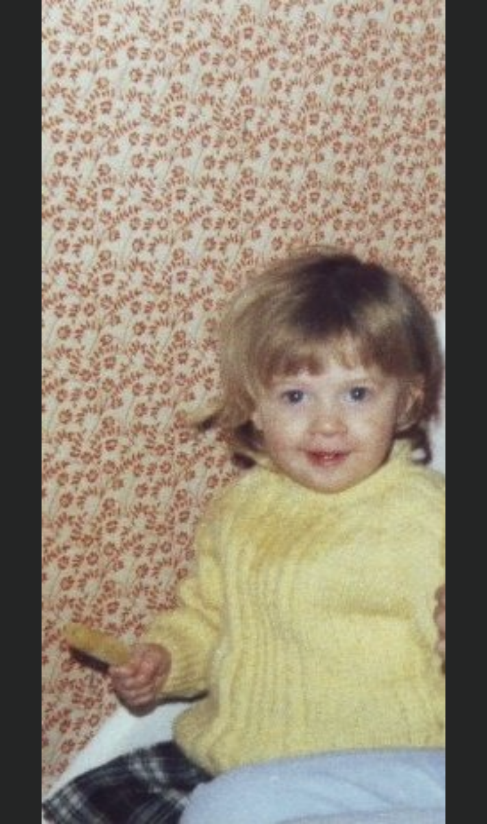 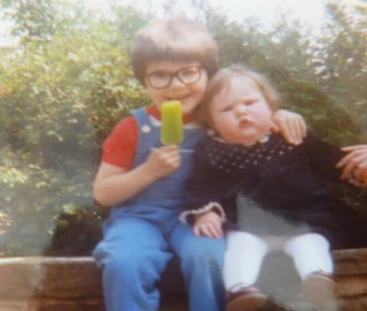 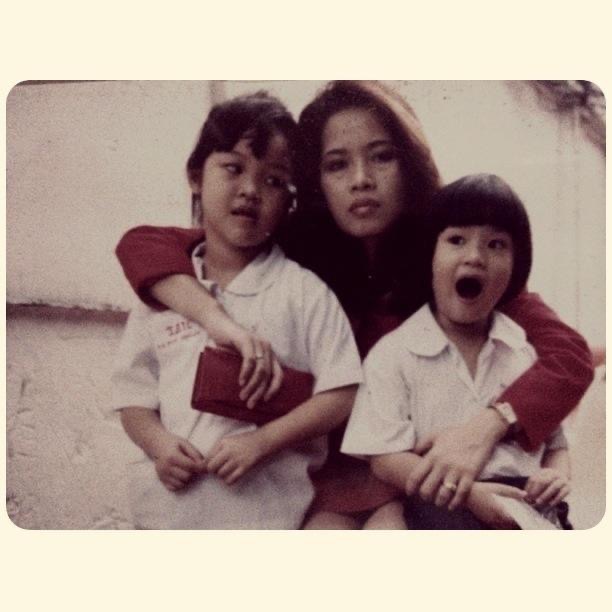 Can you guess who we are?
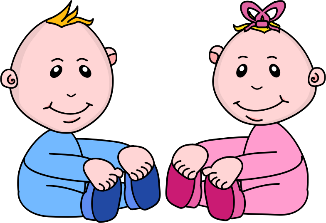 Can you guess who we are?
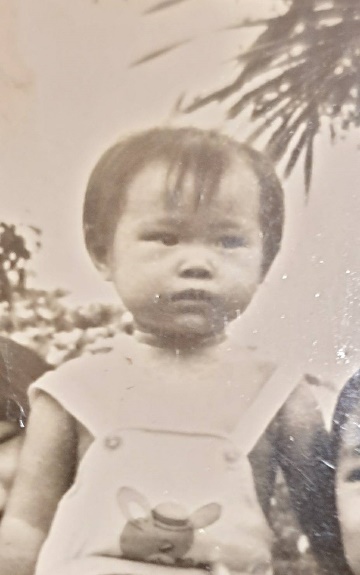 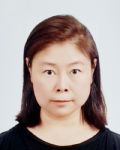 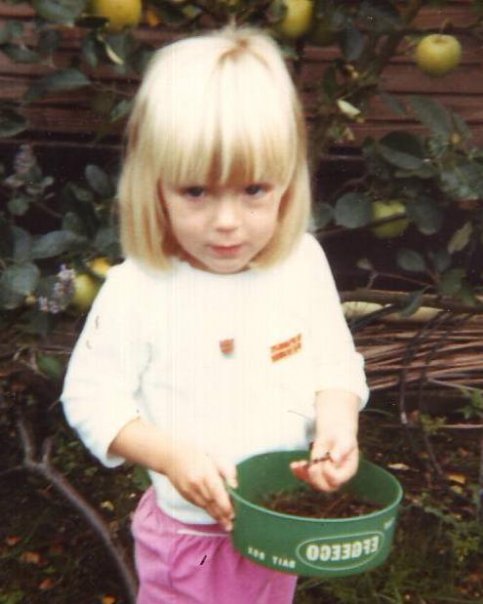 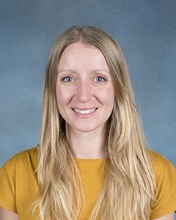 Miss Annie
Miss Clare
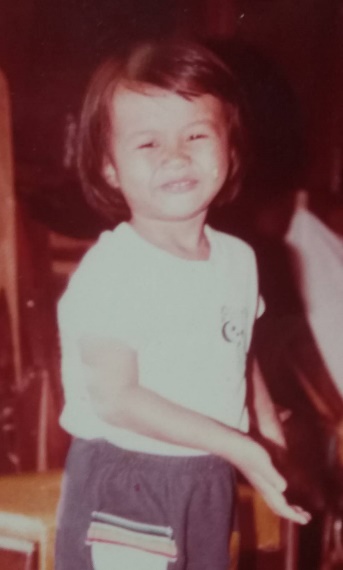 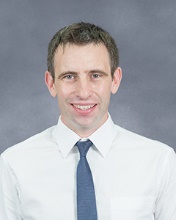 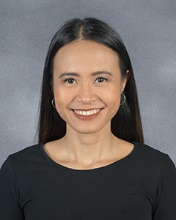 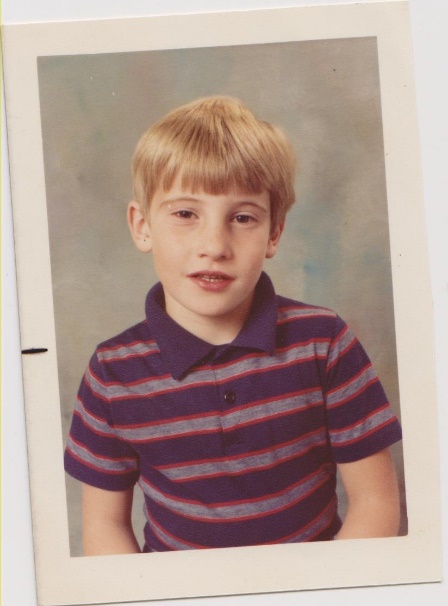 Mr. Dan
Miss Gib
Can you guess who we are?
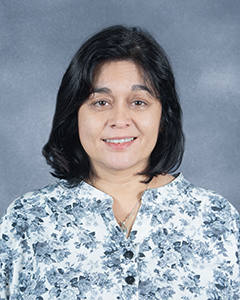 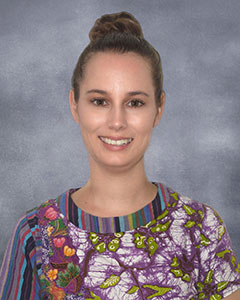 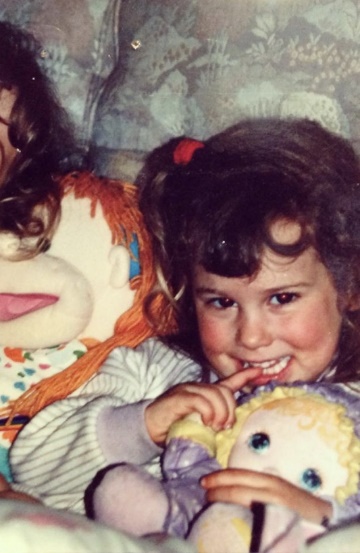 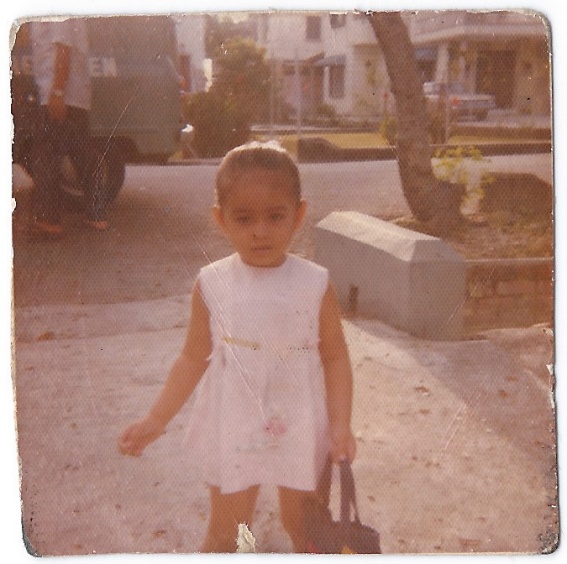 Miss Gemma
Miss Chree
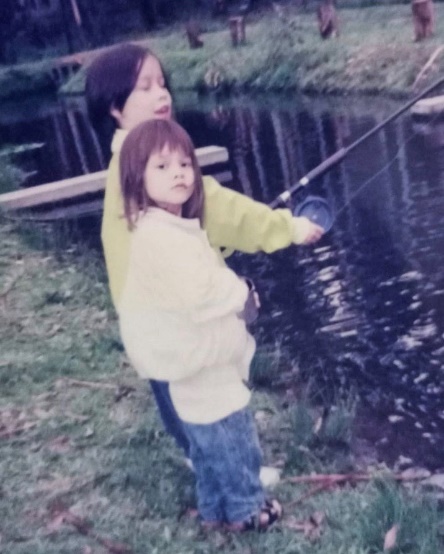 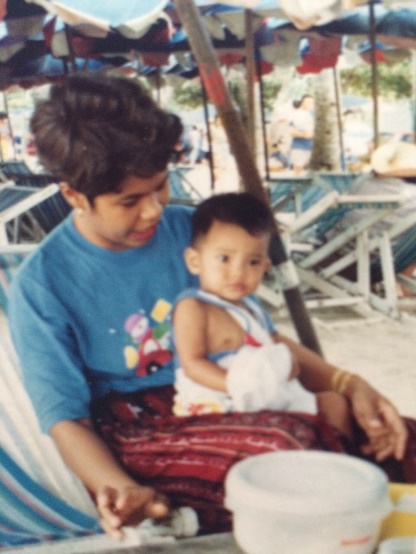 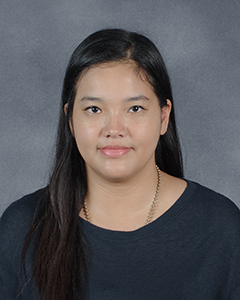 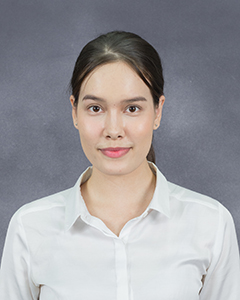 Miss Pao
Miss Kat
Can you guess who we are?
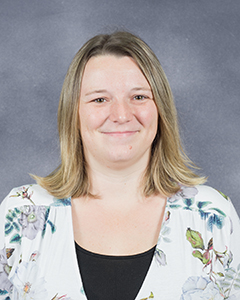 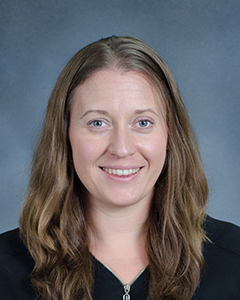 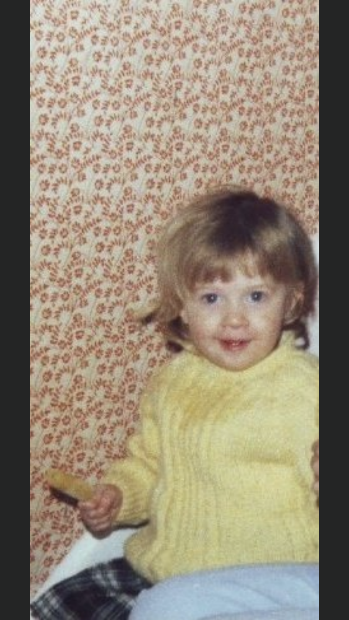 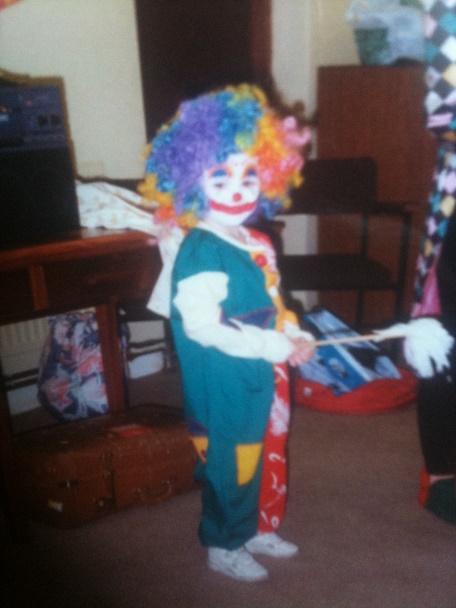 Miss Kirsten
Miss Louise
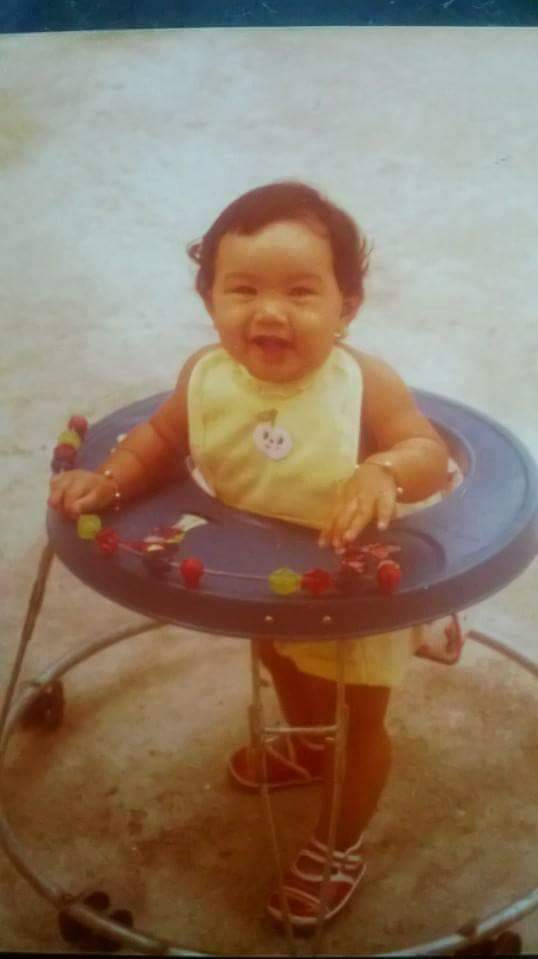 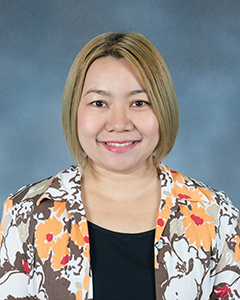 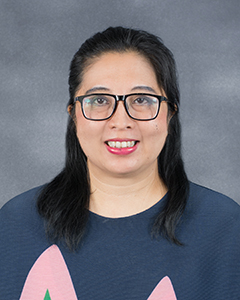 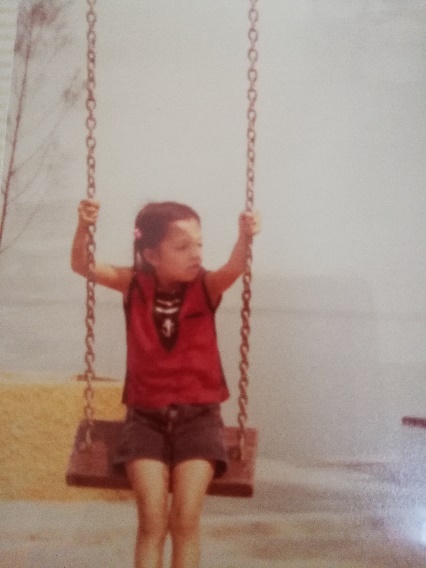 Miss Jaree
Miss Kob
Can you guess who we are?
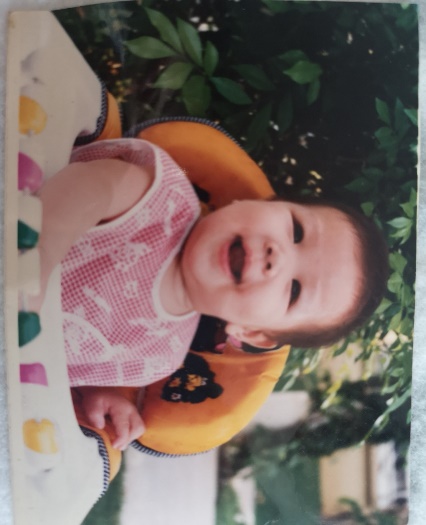 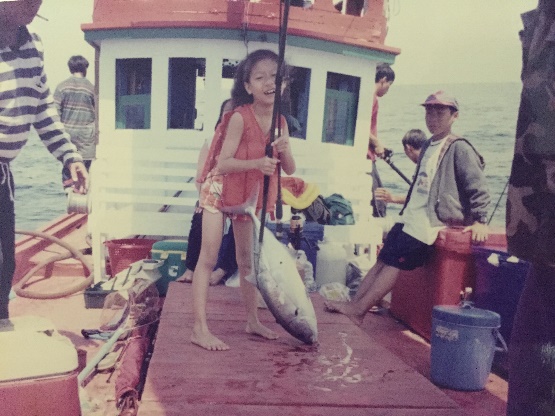 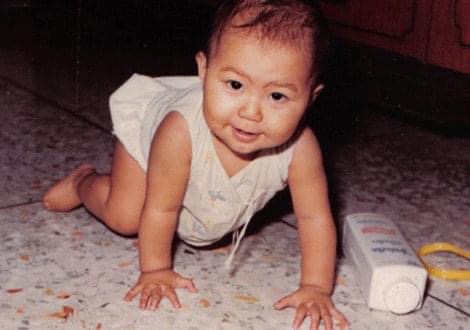 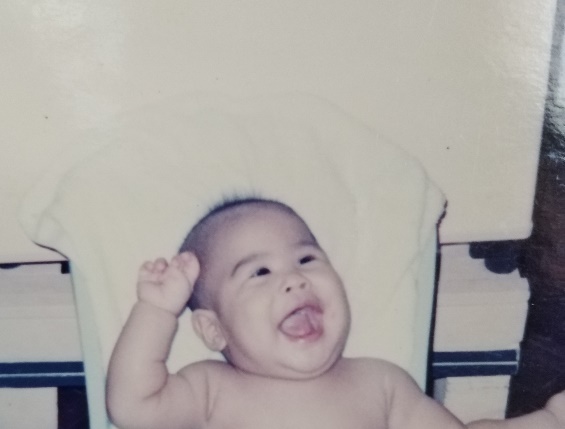 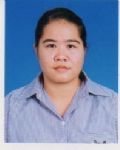 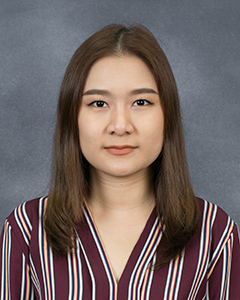 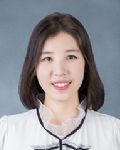 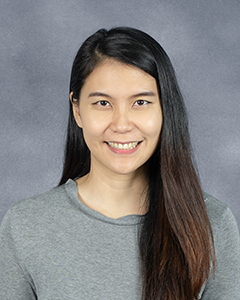 Miss Job
Miss Mameow
Miss Mana
Miss Leenor
Can you guess who we are?
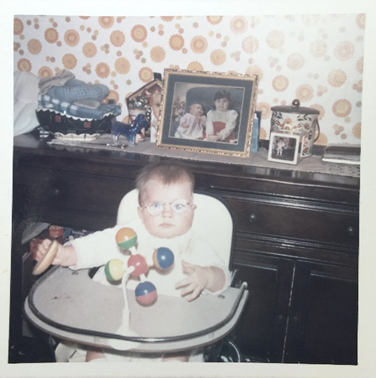 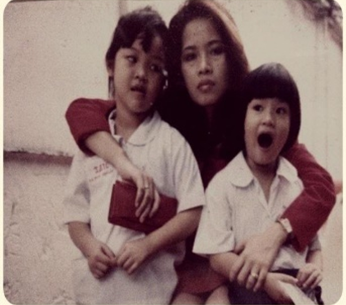 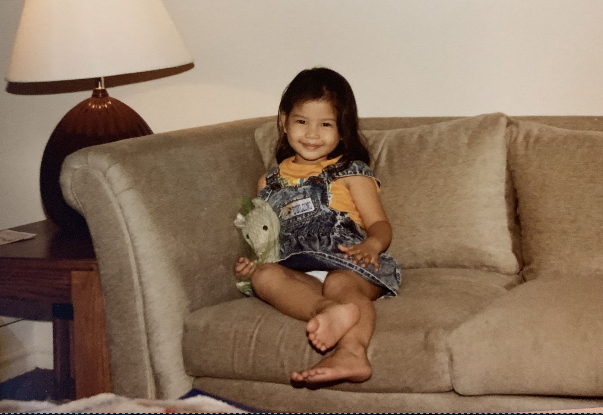 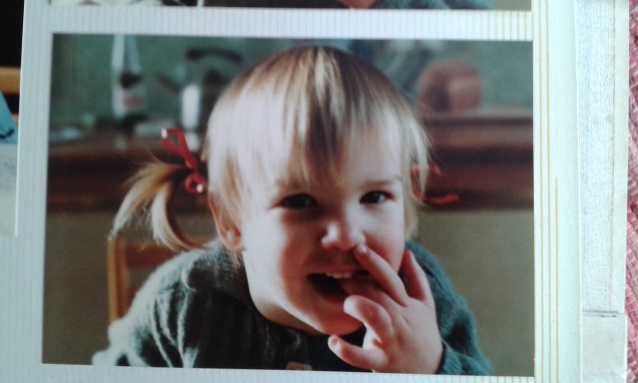 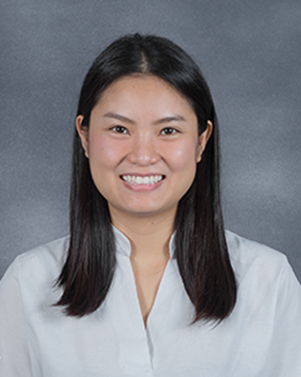 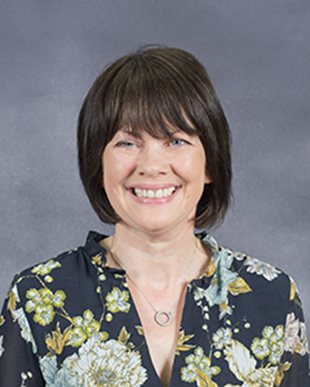 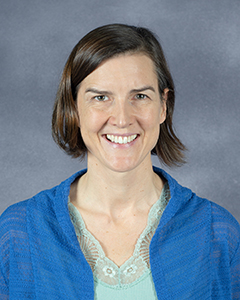 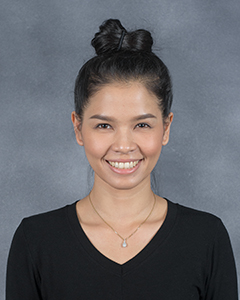 Miss Mo
Miss Julie
Miss Becky
Miss Prae
Can you guess who we are?
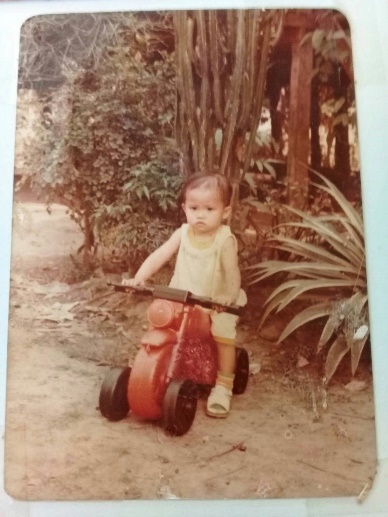 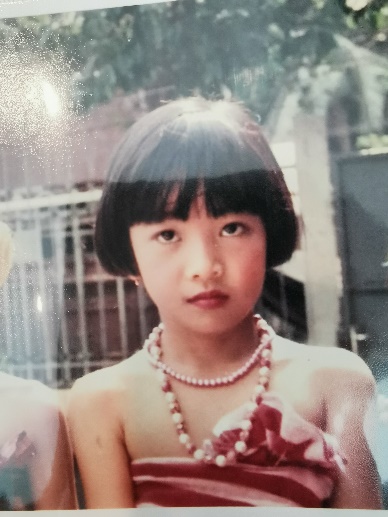 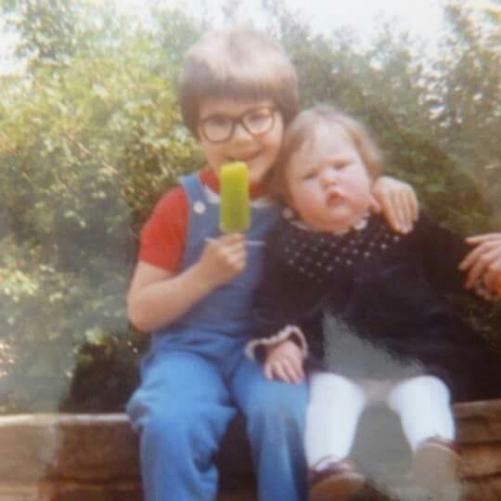 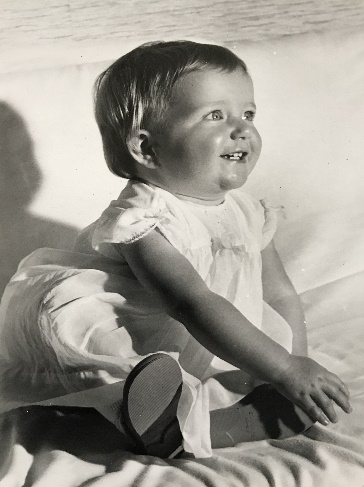 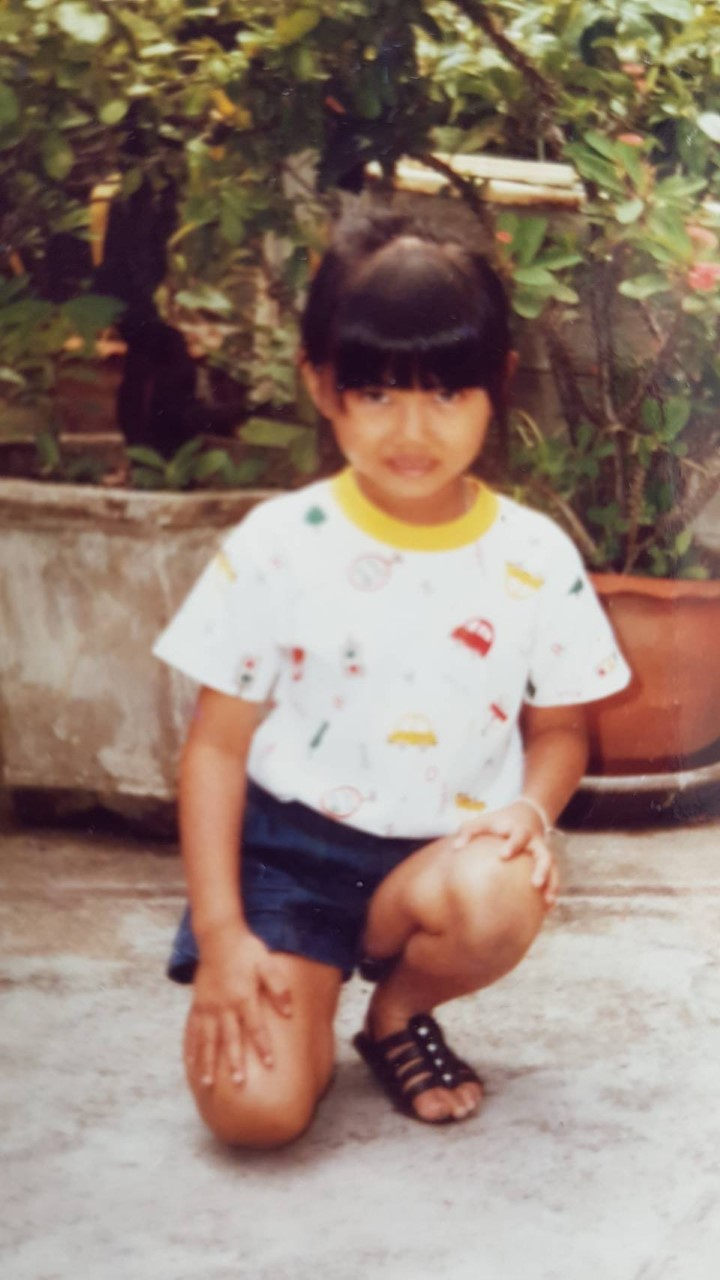 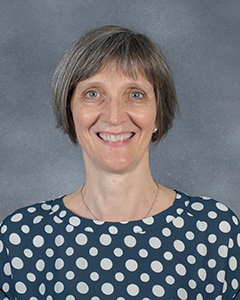 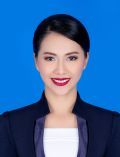 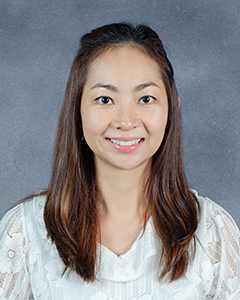 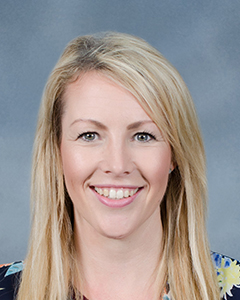 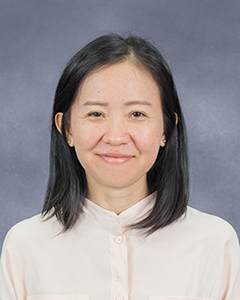 Miss Sarah M.
Miss Sarah G.
Miss Pu
Miss Yor Ying
Miss Pooka